Alle fortjener en verdig alderdom
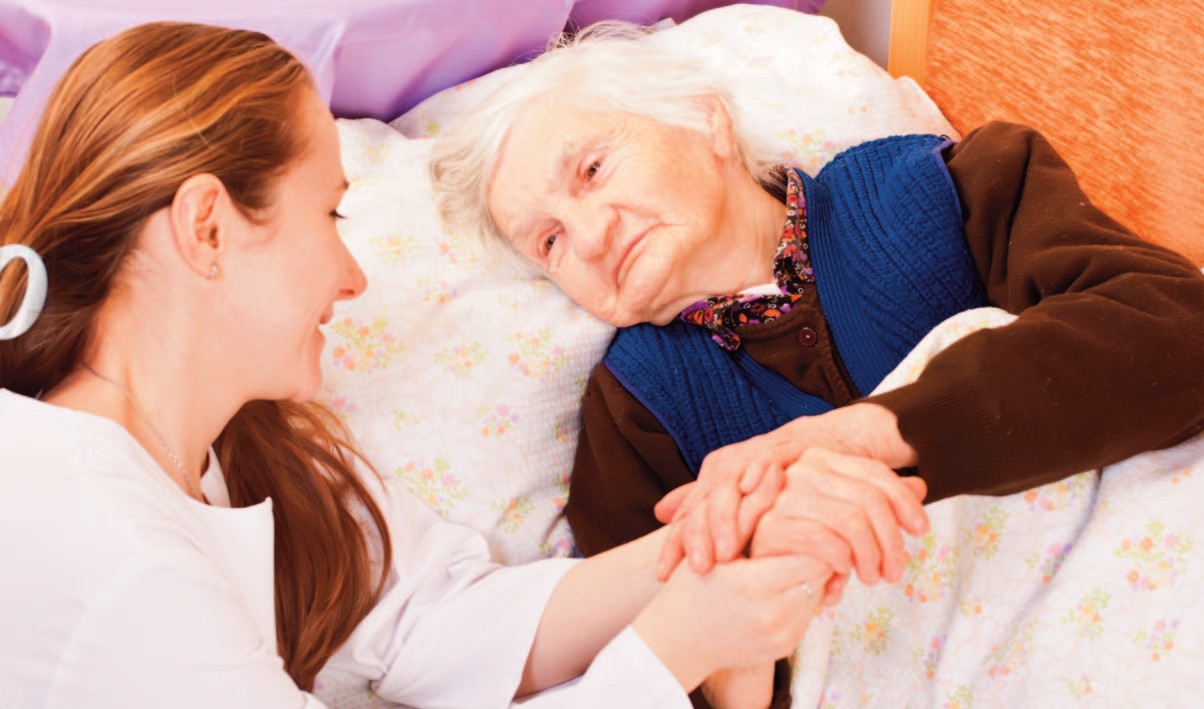 Eldrebølgen krever personell og god kvalitet i eldreomsorgen er viktig

Vi sier ja til økt bemanning.
I år står vi sammen og stemmer:
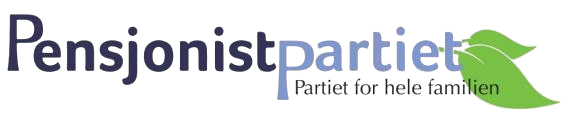 Opplysninger og kunnskap om vårt program se: pensjonistpartiet.no